Как идет жизнь на Земле
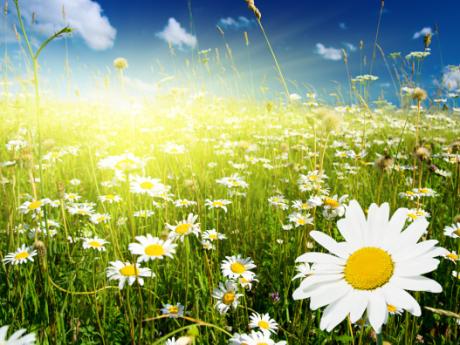 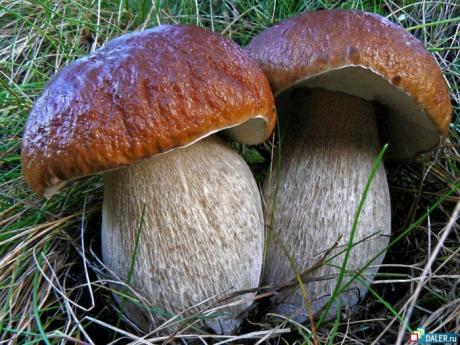 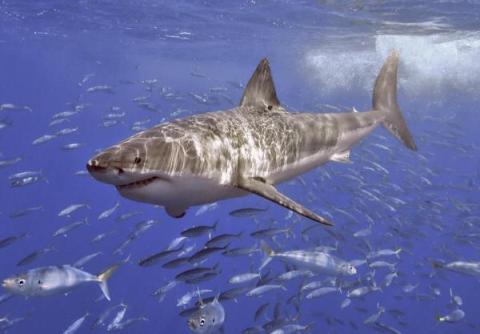 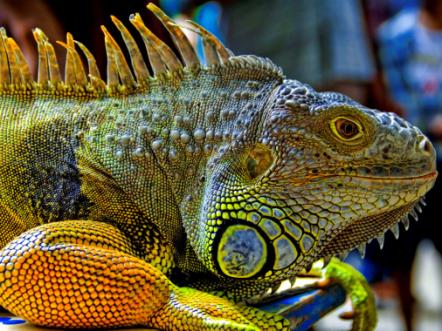 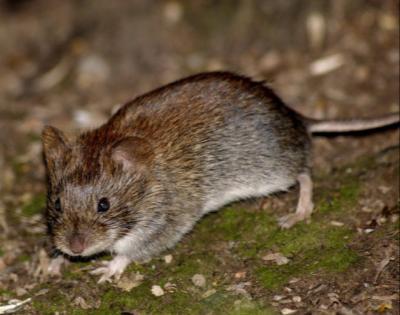 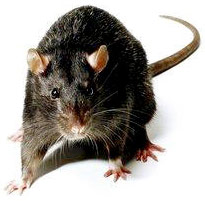 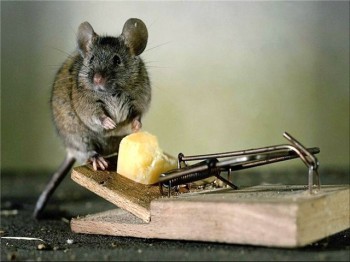 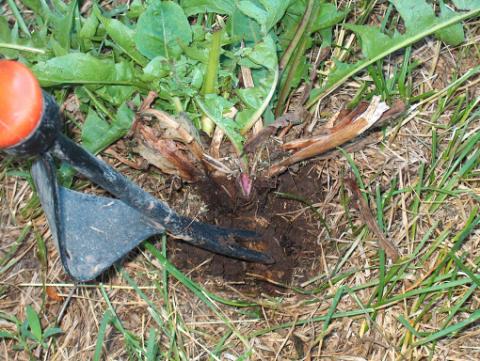 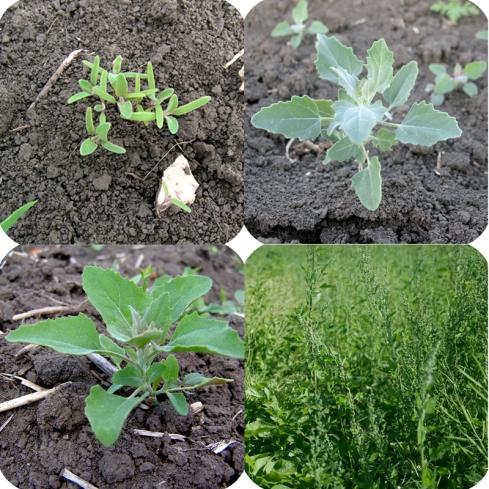 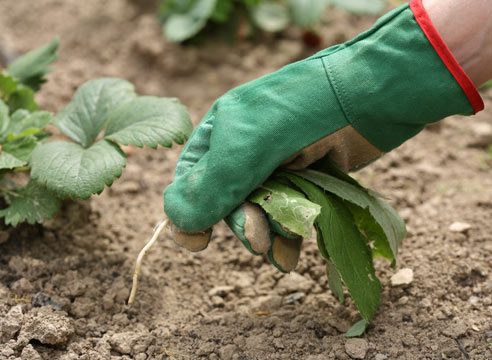 Биология
Наука, которая изучает живые организмы
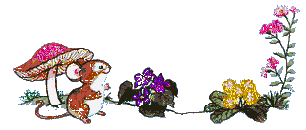 Поденка
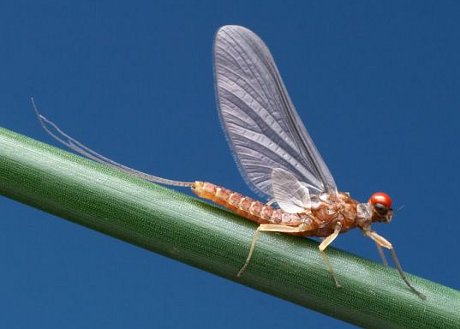 Живет 3 дня
Плодовая мушка дрозофила
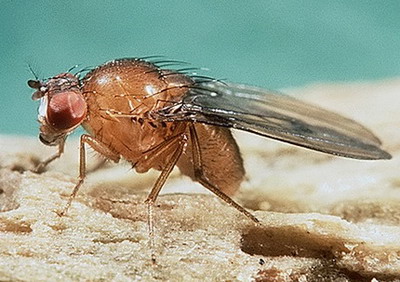 Живет до 50 дней
Нильский крокодил
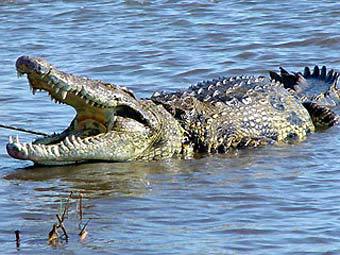 Живет 68 лет
Слон
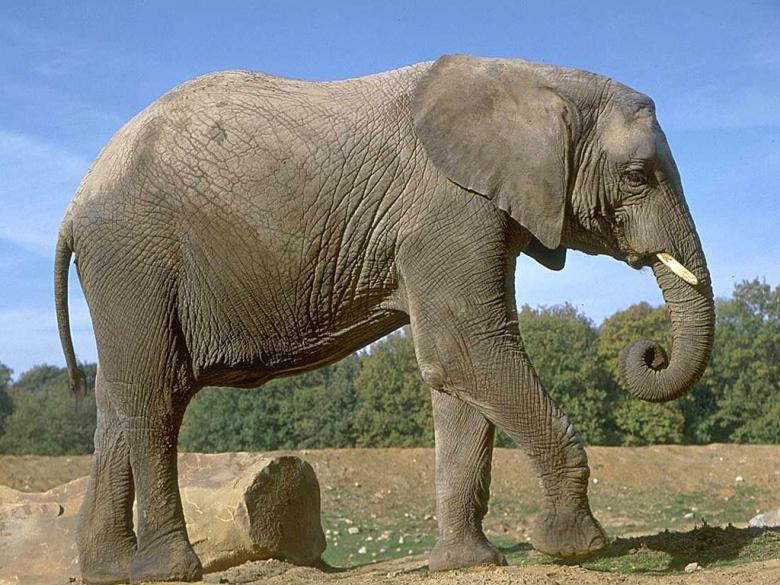 Живет 86 лет
Осетр
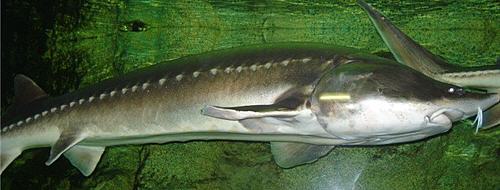 Живет 100 лет
Лиственница
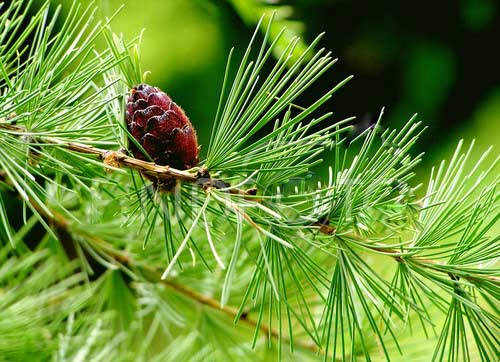 Живет до 700 лет
Дуб
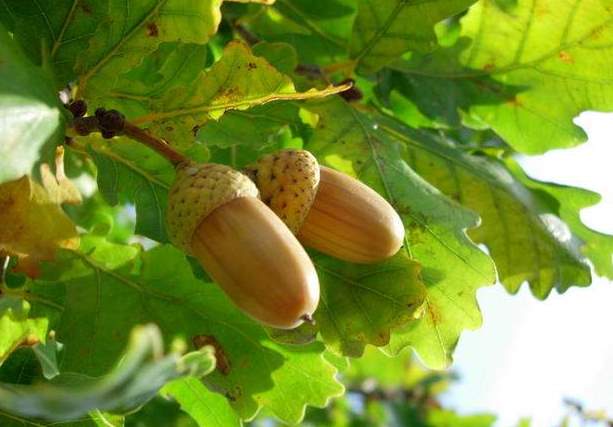 Живет до 2000 лет
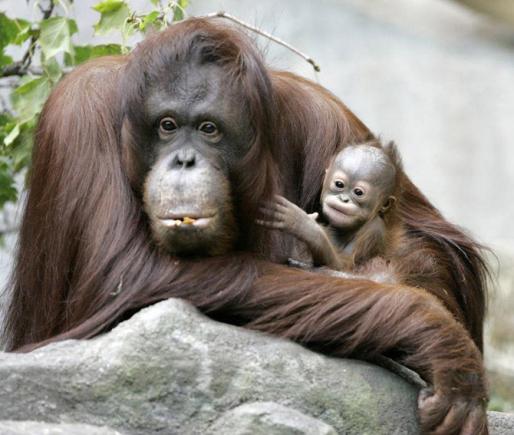 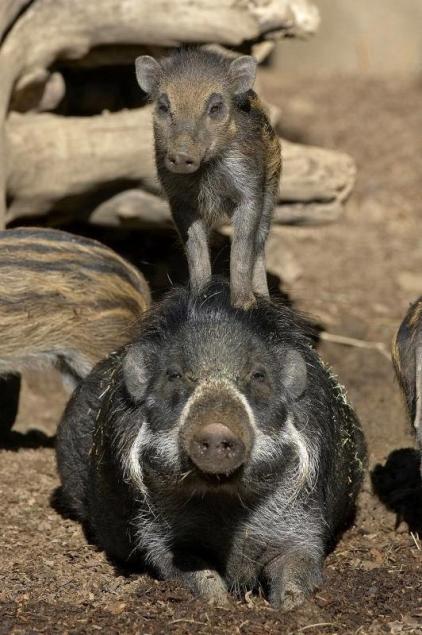 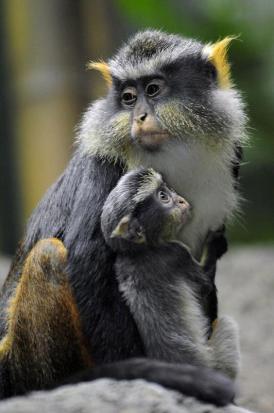 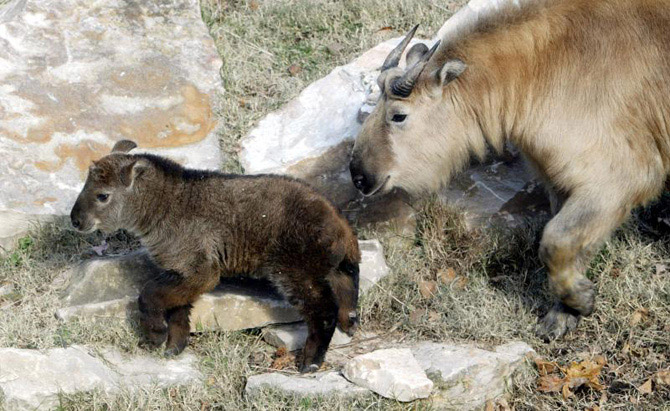 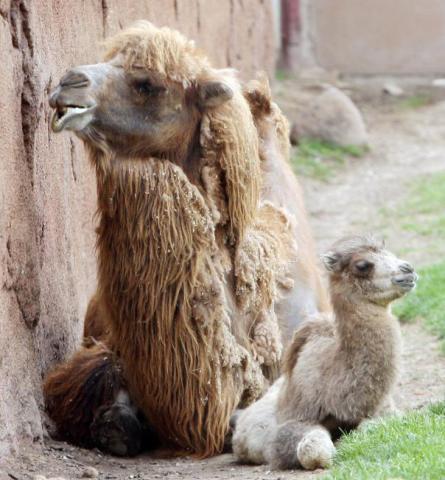 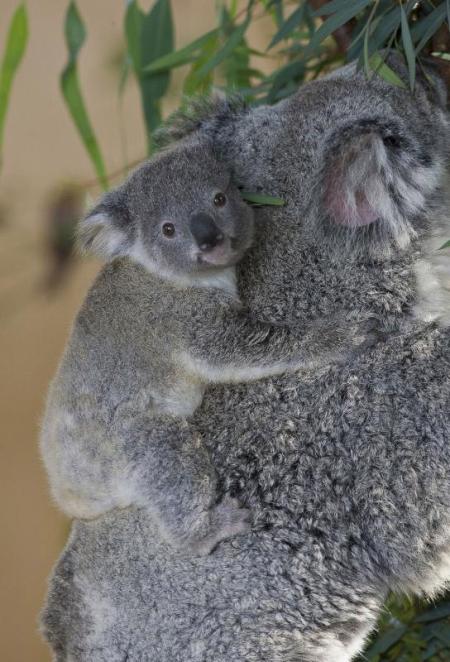 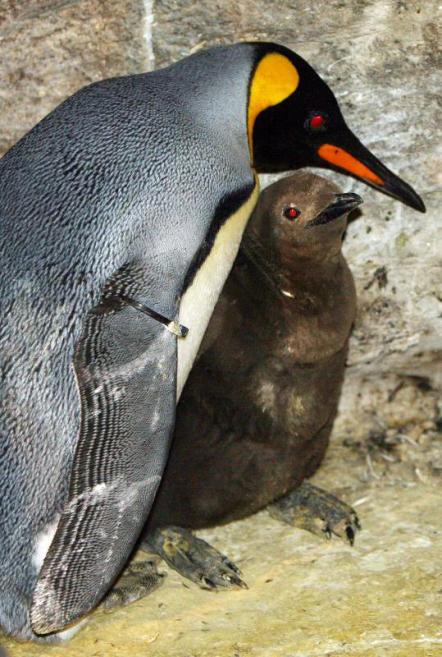 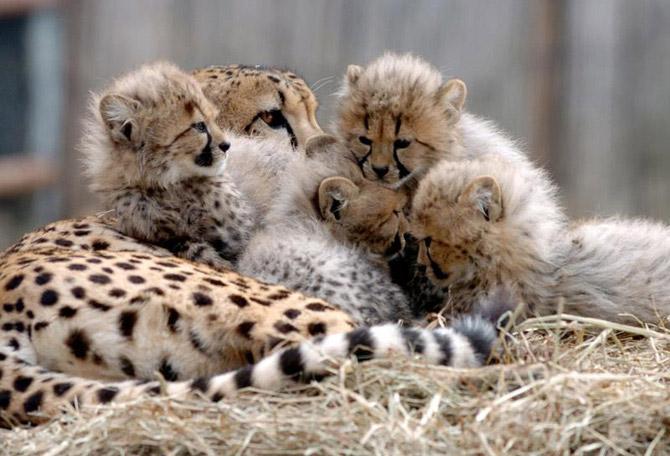 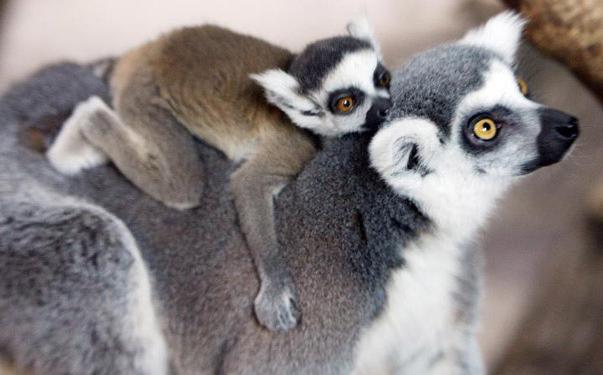 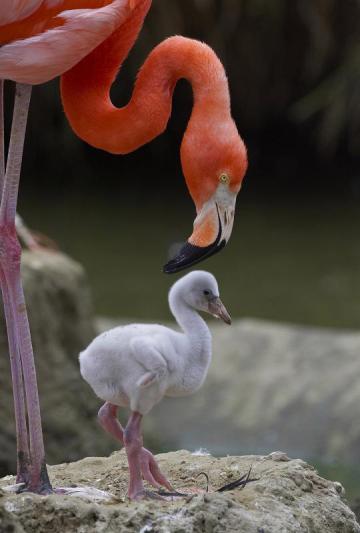 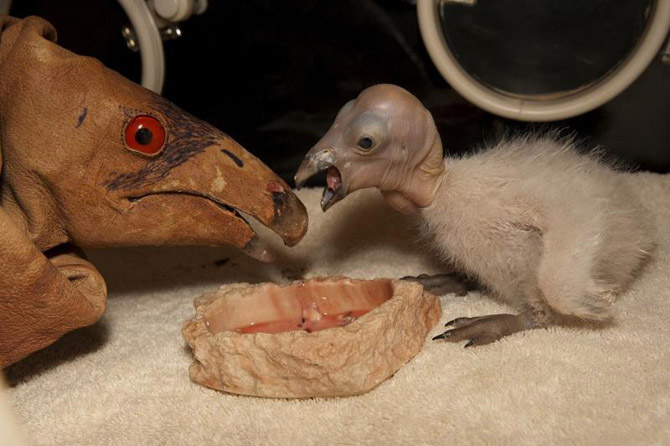 Ян Баптиста  ван Гельмонт
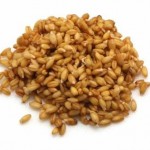 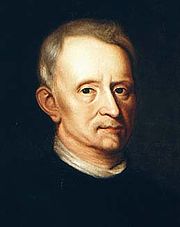 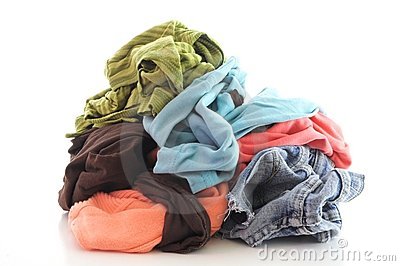 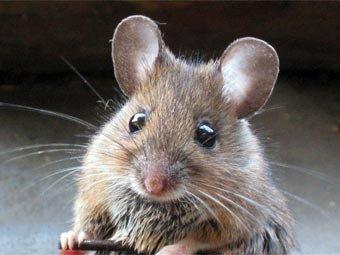 Франческо Реди
Опыт
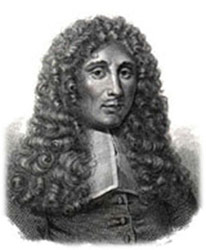 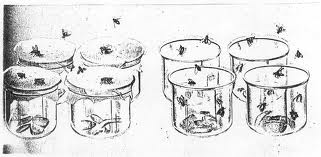 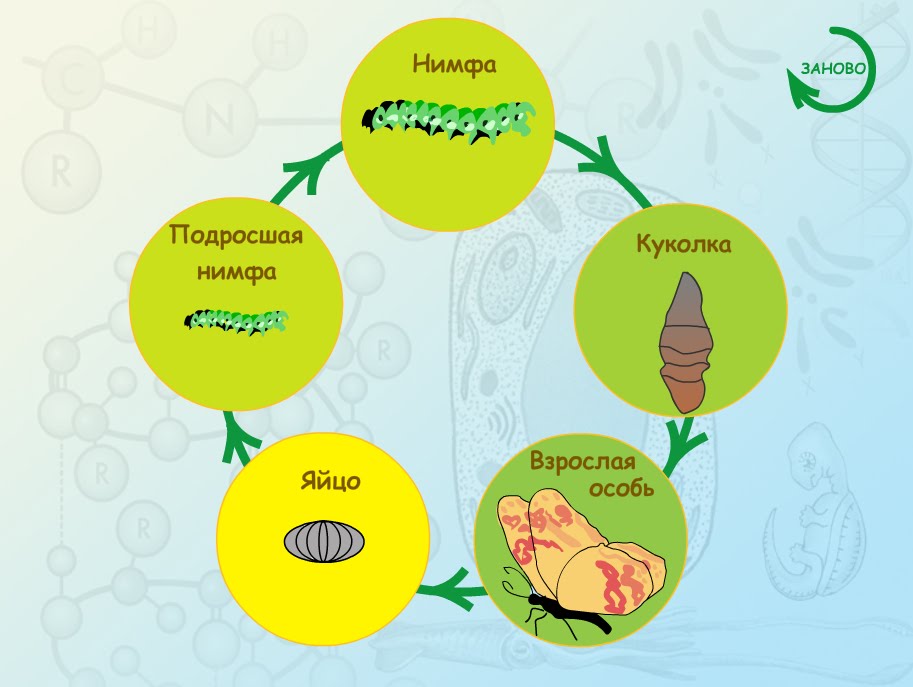 Стадии развития рыбы
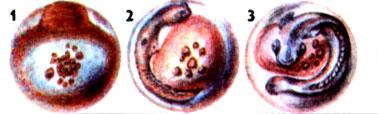 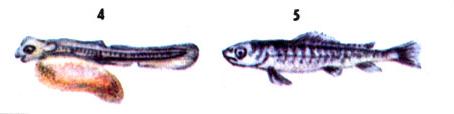 Стадии развития лягушки
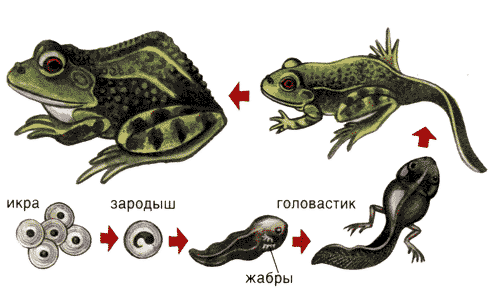 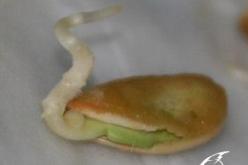 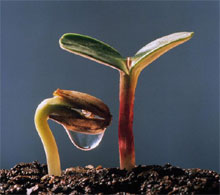 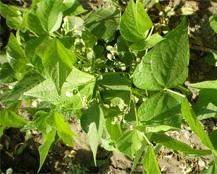 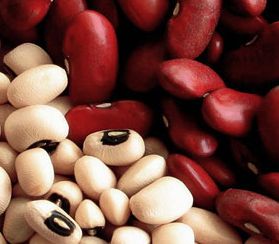 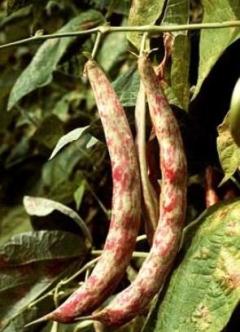 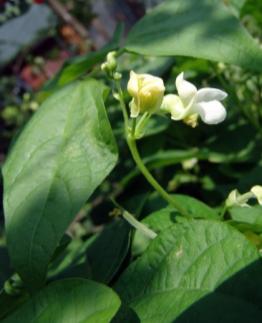 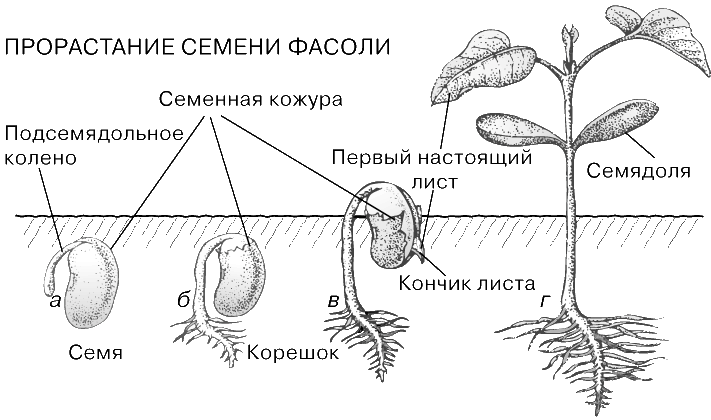 Стадии развития пшеницы
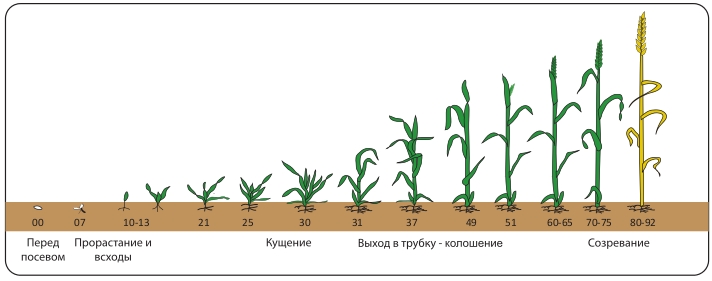